Пролунав для нас дзвінок, починаємо урок
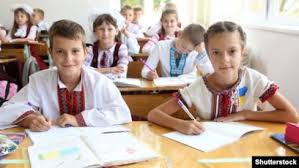 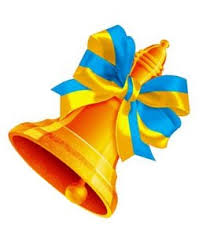 Збери слово
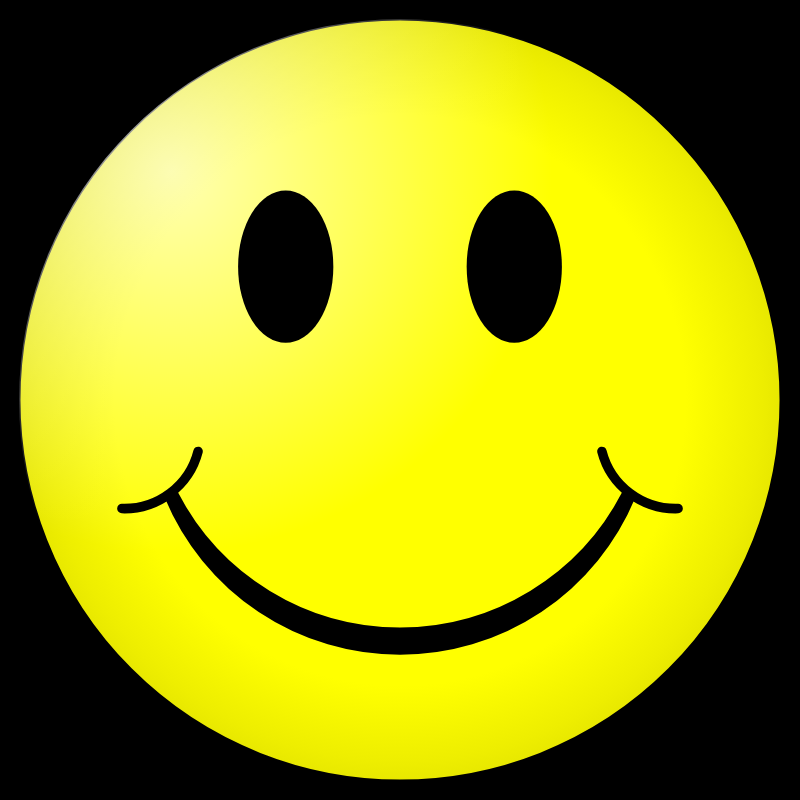 р д с а і ь т Яким я хочу бачити себе на уроці?
Р- рішучі
А- активні
Д-допитливі
І-інформовані
С-спокійні
Т-толерантні
Ь-працьовиті
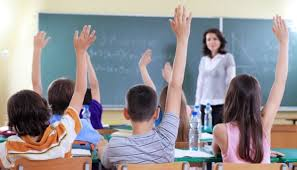 - Чому мені треба вивчати українську мову?

- Як допоможе тема «Фразеологізми» у вивченні української мови?
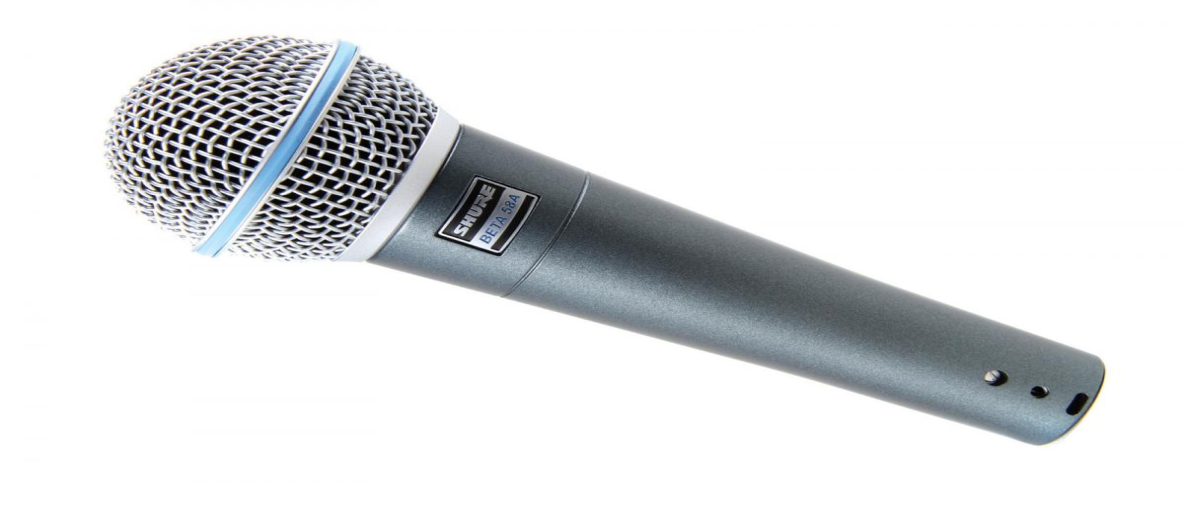 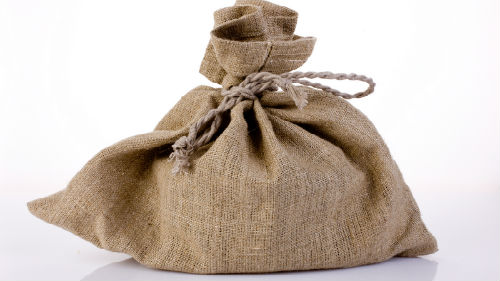 1. Це стійкі словосполучення.
2. Вони прикрашають нашу мову.
3. Їх вивчає розділ мовознавства «Фразеологія».
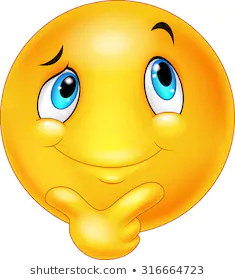 Так чи ні?
1. Фразеологізми вивчає розділ науки «Орфографія».2. Фразеологізми надають мовленню виразності, образності, емоційності. 3.Фразеологія – скарбниця спостережливості й мудрості народу.4. Багатство і різноманітність фразеологізмів не дають можливість живописно передати думку, відтворити й описати ситуації людського життя.
?

?        Фразеологізми       ?

?
1.В ті пущі не заходила ніколи ні одна жива душа (Іван Франко).
2. До нових віників Сашко пам’ятатиме.
3. Дарина знала татові залізні  правила.
4. Гостра на язик, вона не змовчала.
1.В ті пущі не заходила ніколи ні одна жива душа(І. Франко).
(Фразеологізм виступає в ролі підмета: вказує на діяча).
2. До нових віників Сашко пам’ятатиме.
 (Фразеологізм виступає в ролі обставина: співзвучний з прислівником довго) 
3. Дарина знала татові залізні правила.
(Фразеологізм виступає в ролі додатка)
4. Гостра на язик, вона не змовчала. 
(Фразеологізм виступає в ролі означення: вказує на ознаку предмета)
ВИСНОВОК:
1.ФРАЗЕОЛОГІЗМ ВИСТУПАЄ ОДНИМ ЧЛЕНОМ РЕЧЕННЯ

2.ФРАЗЕОЛОГІЗМ  МОЖЕ ВИСТУПАТИ ЯК ГОЛОВНИМ ЧЛЕНОМ РЕЧЕННЯ,ТАК І ДРУГОРЯДНИМ.
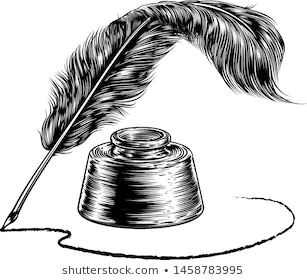 Зарядка для очей 
Один, два, три, чотири.
 Оченята щось втомились.
 (закриваємо очі)
 Треба глибоко дихати,
 (робимо вдих)
 А оченятам по колу бігати.
 (відкриваємо очі, поглядом «малюємо» коло)
 Швидко-швидко відкрили й закрили.
 (часто кліпаємо)
 Оченята відпочили.
 (закриваємо очі, накриваємо їх долоньками) 
Один, два, три, чотири.
 (відкриваємо очі, посміхаємося)
« СПІЙМАЙ ПОМИЛКУ »
1. Я обожнюю літо за те, що можна досхочу байдики бити. 2. Можна вбити в голову підручники і гуляти на свіжому повітрі з друзями, або кудись поїхати.3. Вже в червні я б за милу душу поїхав би на море, але у мами з татом відпустка була тільки у серпні. 4.Тому я до серпня був вдома, але, щоб пасти задніх восени у школі, робив шкільні завдання на літо. 
Довідка: 
Не пасти задніх
Викинути з голови
- Сьогодні на уроці я навчився …
- Мені здалося важливим …
- На уроці мені сподобалось, що …
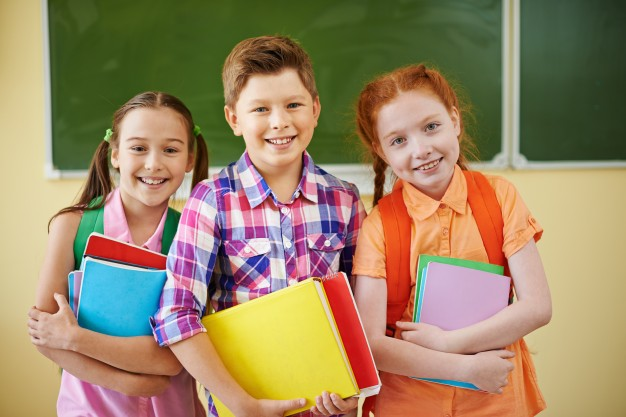 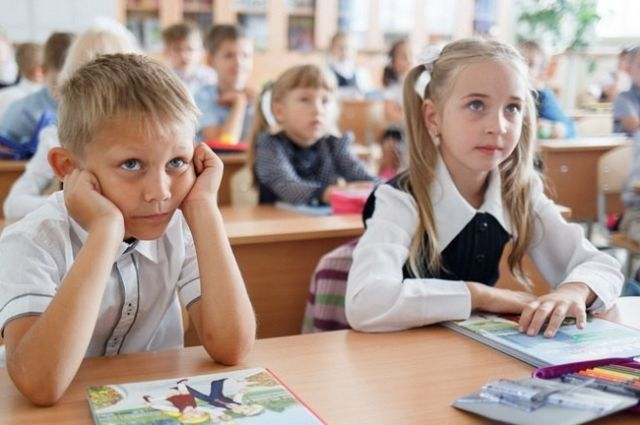 1. Вправа за підручником.

2. Скласти речення із фразеологізмами (3), зробити їх розбір за членами речення. 

3. Скласти речення із фразеологізмами (3), зробити їх розбір за членами речення. 

Намалювати ілюстрації до поданих речень.
Наснаги у роботі!
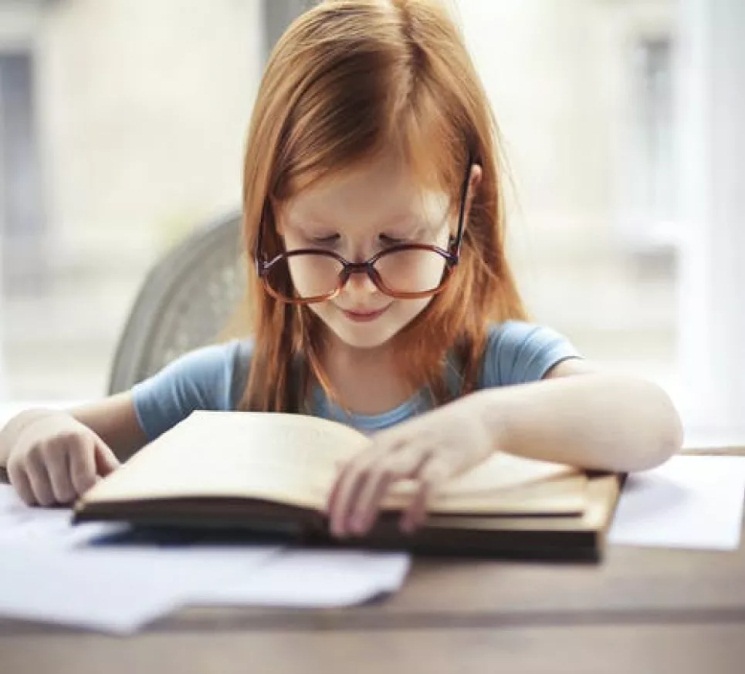 Тугий на вуха дід сидів усадочку.

Чоловік лив крокодилячі сльози. 

 Брат ніколи  не пас задніх.